День Героев Отечества
Герой – это тот, кто творит жизнь вопреки смерти; тот, кто побеждает смерть.
9 декабря в России отмечают День Героев Отечества. Эта памятная дата была установлена в 2007 году.
В этот день мы чествуем:- кавалеров ордена Святого Георгия Победоносца;-кавалеров ордена Славы;-героев Советского Союза;-героев Российской Федерации.
Военный орден Святого Георгия Победоносца был учрежден Екатериной II. Имеет 4 степени. Георгиевским крестом награждено более 10 тысяч человек.
Орден Славы был учрежден в 1943 году. Имеет 3 степени. Этим орденом награждался младший состав: сержанты, рядовые и т.д. Вручался только за личные заслуги. Всего было вручено более 1 миллиона орденов.
Герой Советского Союза – награда была учреждена в 1934году. Это высшее звание, которого удостаивались за совершение подвига или выдающиеся заслуги перед народом.
Звезда Героя Российской Федерации. Награда была учреждена в 1992году. Вручается только один раз. Уже вручено более тысячи наград.
9 декабря мы чествуем также великих полководцев и военачальников нашей Родины.
Александр Невский:«Кто к нам с мечом придет, тот от меча и погибнет…»
Александр Суворов:«Трудно в ученье, легко в бою»
Федор Ушаков.Получил звание адмирала за взятие крепости Корфу и победу над французами в Средиземном море.
Михаил Кутузов:«Чтобы спасти Россию, надо сжечь Москву».Полный кавалер ордена Святого Георгия Победоносца.
Петр Багратион.Полководец, генерал. Участник 15 войн и 150 сражений.
Павел Нахимов.Адмирал. Одержал победу над турецкой эскадрой Османа-Паши.
Александр Колчак.Адмирал, полярный исследователь.
Семён Буденный.Маршал Советского Союза. Сражался на фронтах гражданской войны.
Георгий Жуков.Маршал Советского Союза. Командовал обороной Ленинграда, битвой за Москву, операциями под Сталинградом, на Курской дуге и битвой за Днепр.
Под руководством Жукова фронт освободил огромное кол-во городов и сел от фашистов. Под его командованием был взят Берлин.Четырежды Герой Советского Союза, обладатель 2-х орденов «Победы», 6-и орденов Ленина, 3-х орденов Красного Знамени, ордена Суворова и т.д.После окончания Великой Отечественной Войны ему было доверено принимать парад Победы на Красной Площади.
Константин Рокоссовский.Дважды Герой Советского Союза, маршал Советского Союза. Командовал парадом Победы на Красной Плошади.
Иван Кожедуб.Маршал авиации. Провел 120 воздушных боев, сбил 62 вражеских самолета. Трижды Герой Советского Союза.
Алексей Маресьев.Герой Советского Союза. Сбил сразу 3 вражеских самолета в бою.
Александр Матросов.Закрыл своим телом амбразуру. Ценою своей жизни способствовал выполнению боевой задачи.
Николай Гастелло.Летчик. Направил свой горящий самолет на скопление вражеских войск.
Лёня Голиков.15 лет. Уничтожил 78 фашистов, 2 железнодорожных и 12 шоссейных мостов, 2 продовольственных склада, 10 машин с боеприпасами.
Зоя КосмодемьянскаяДиверсантка. Была схвачена фашистами, подвергалась чудовищным пыткам, но не сказала фашистам даже своего имени. Была повешена фашистами.
Сергей Красноперов.Летчик. Совершил 74 боевых вылета. Уничтожил 6 танков, 70 машин, 35 повозок с грузом, 10 орудий, 3 миномета, 5 точек зенитной артиллерии, 7 пулеметов, 3 тягача, 5 дзотов, склад с боеприпасами, потоплены катер, самоходная баржа, уничтожены 2 переправы через Кубань.
Звание Героя Российской Федерации в настоящее время присваивается не только за мужество и героизм воинам, сражавшимся в «горячих точках», но и за выдающиеся достижения при освоении космического пространства, новой авиационной техники и особые заслуги перед государством и народом.
Валерий Поляков.Космонавт. В 1995 году совершил рекордный перелет на орбитальном комплексе «мир», длительность которого составила 437 суток. На сегодняшний день это рекорд. Именно за него он и получил звание Героя Российской Федерации.
Андрей Туркин.В 2004 году освобождал детей из захваченной террористами школы в Беслане. Накрыл своим телом гранату.Награжден посмертно.
Артур Чилингаров.Ученый. Полярник.Получил награду в 2008 году за проведение глубоководной экспедиции.
Из всех родов славы самая лестная, самая великая, самая неподкупная – народная слава!
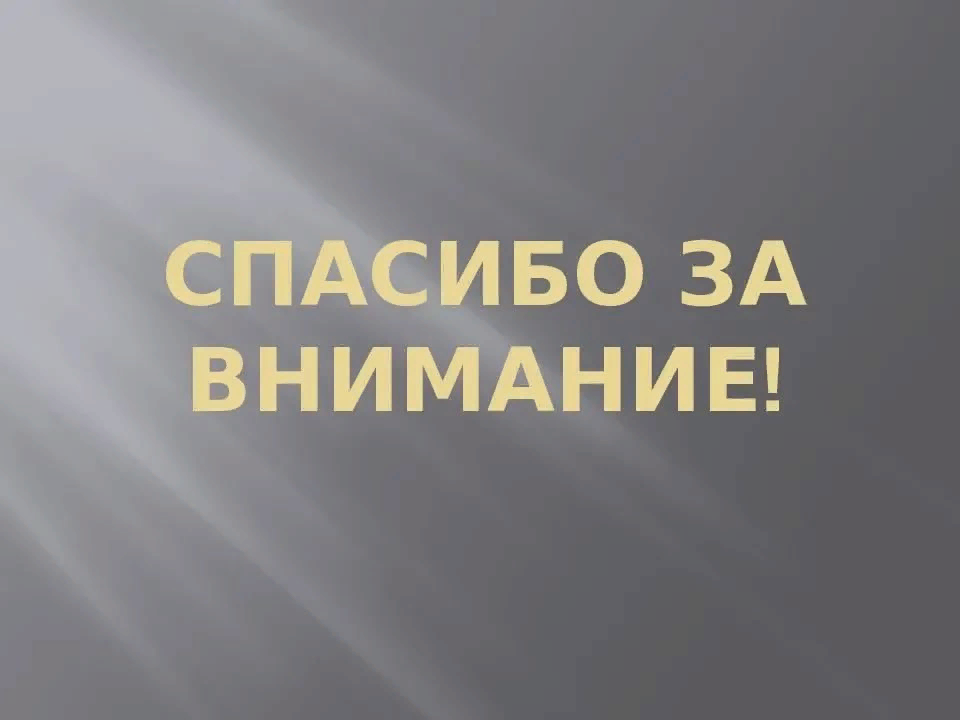